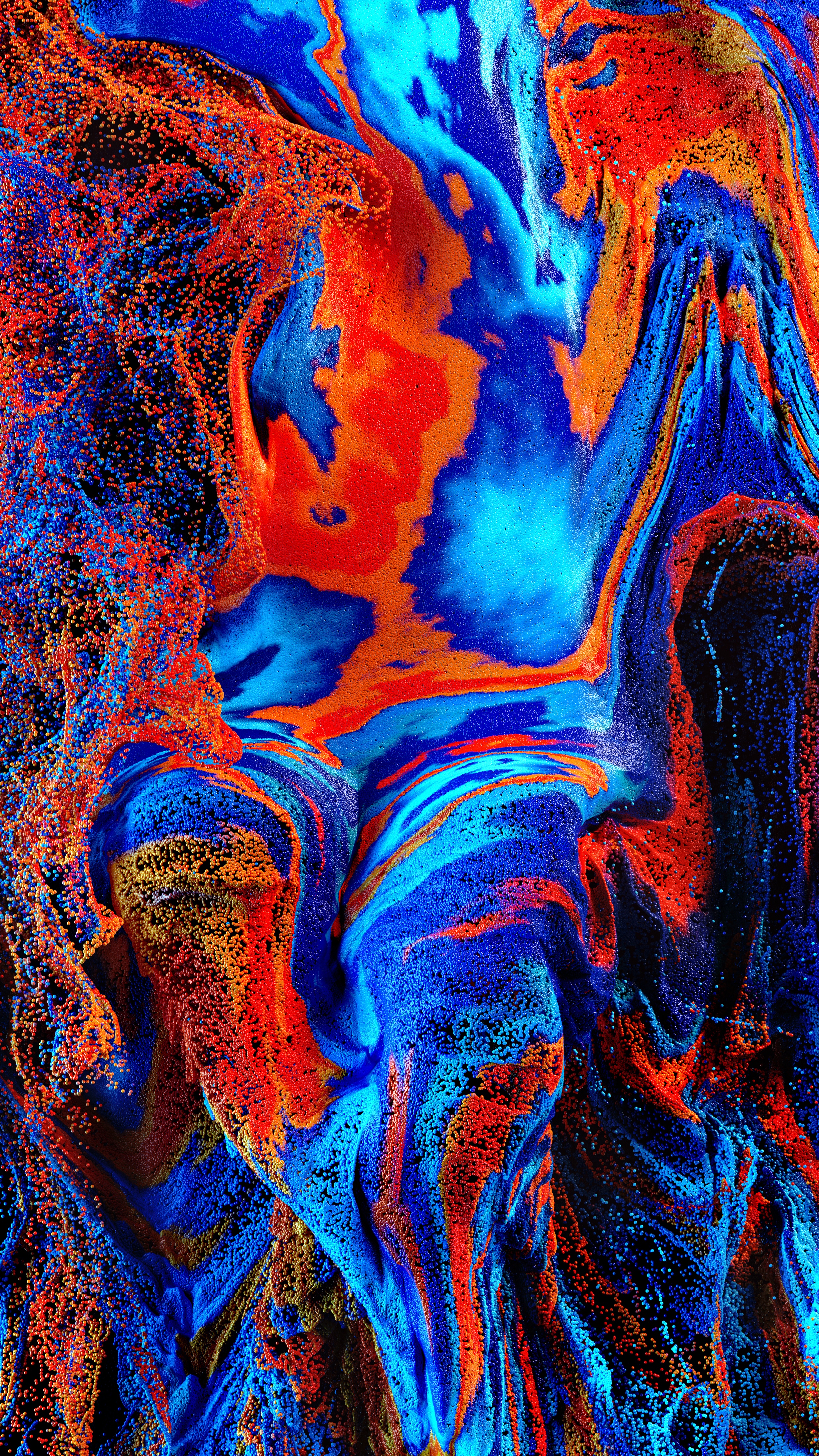 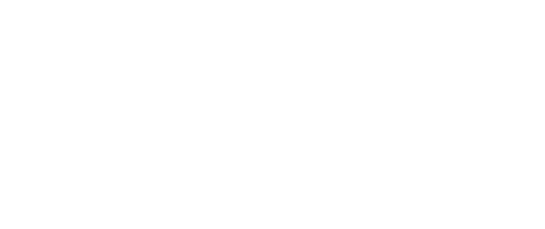 Visual Digital Dataand Collective Concerns
Daniel Neyland
daniel.neyland@bristol.ac.uk
29th November, 2022
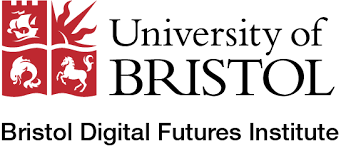 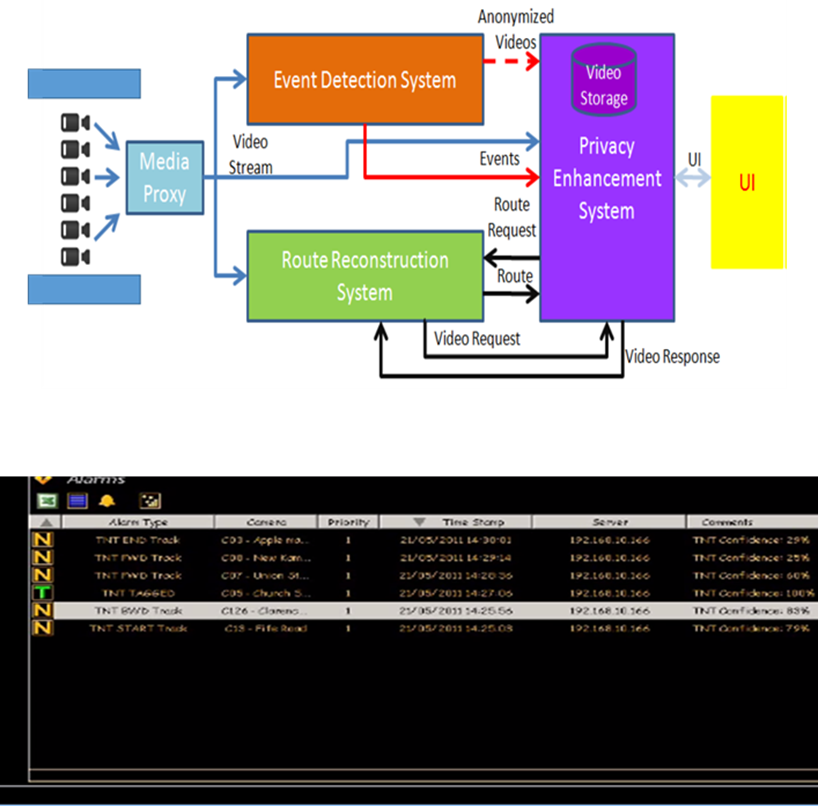 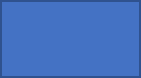